Задачи на построение сечений
Малыш Наталья Юрьевна, 
учитель математики и информатики МАОУ «СОШ №24», г.Сыктывкар
Устно: ABCD – правильный тетраэдр.Найти периметр треугольника МВК
D
M
К
C
A
4
B
Ответ
Устно:
Найти периметр четырёхугольника MNKL
В1
N
С 1
M
A1
D1
8
В
C
L
K
6
A
D
8
Ответ
Устно: ABCDA1B1C1D1 – куб
Найти периметр четырёхугольника B1D1DB
В1
С 1
A1
D1
5
В
C
A
D
Ответ
Определение
Секущей плоскостью тетраэдра (или параллелепипеда) называется любая плоскость, по обе стороны от которой имеются точки данного тетраэдра (параллелепипеда).
Многоугольник, который будет образован этими отрезками, называется сечением тетраэдра (параллелепипеда).
Сечения тетраэдра
Треугольники
Четырёхугольники
Сечения параллелепипеда
Пятиугольники
Треугольники
Четырёхугольники
Шестиугольники
Пример 1
Построить сечение тетраэдра плоскостью (MNP)
D
D
Р
Р
N
N
B
Е
C
C
B
К
M
M
К
A
A
Пример 2
Построить сечение тетраэдра плоскостью, проходящей через точку M параллельно (АВС)
D
О
Р
M
К
С
B
A
Пример 3
Построить сечение параллелепипеда плоскостью (АВС)
B
B
С
С
A
A
E
D
Пример 3
Построить сечение параллелепипеда плоскостью (АВС)
С
B
D
A
F
М
E
Задачи
Построить сечение тетраэдра DABC плоскостью, проходящей через данные точки М, N, К, являющиеся либо серединами его ребер.
Ответ
Задачи
Построить сечение тетраэдра DABC плоскостью, проходящей через данные точки М, N, К.
Ответ
Задачи
В1
С 1
Построить сечение куба плоскостью, проходящей через три данные точки А, С, С1. Найти периметр сечения, если ребро куба равно а
A1
D1
C
A
D
Ответ
Самостоятельная работа
2в
1в
Построить сечение тетраэдра DABC плоскостью, проходящей через данные точки М, N, К.
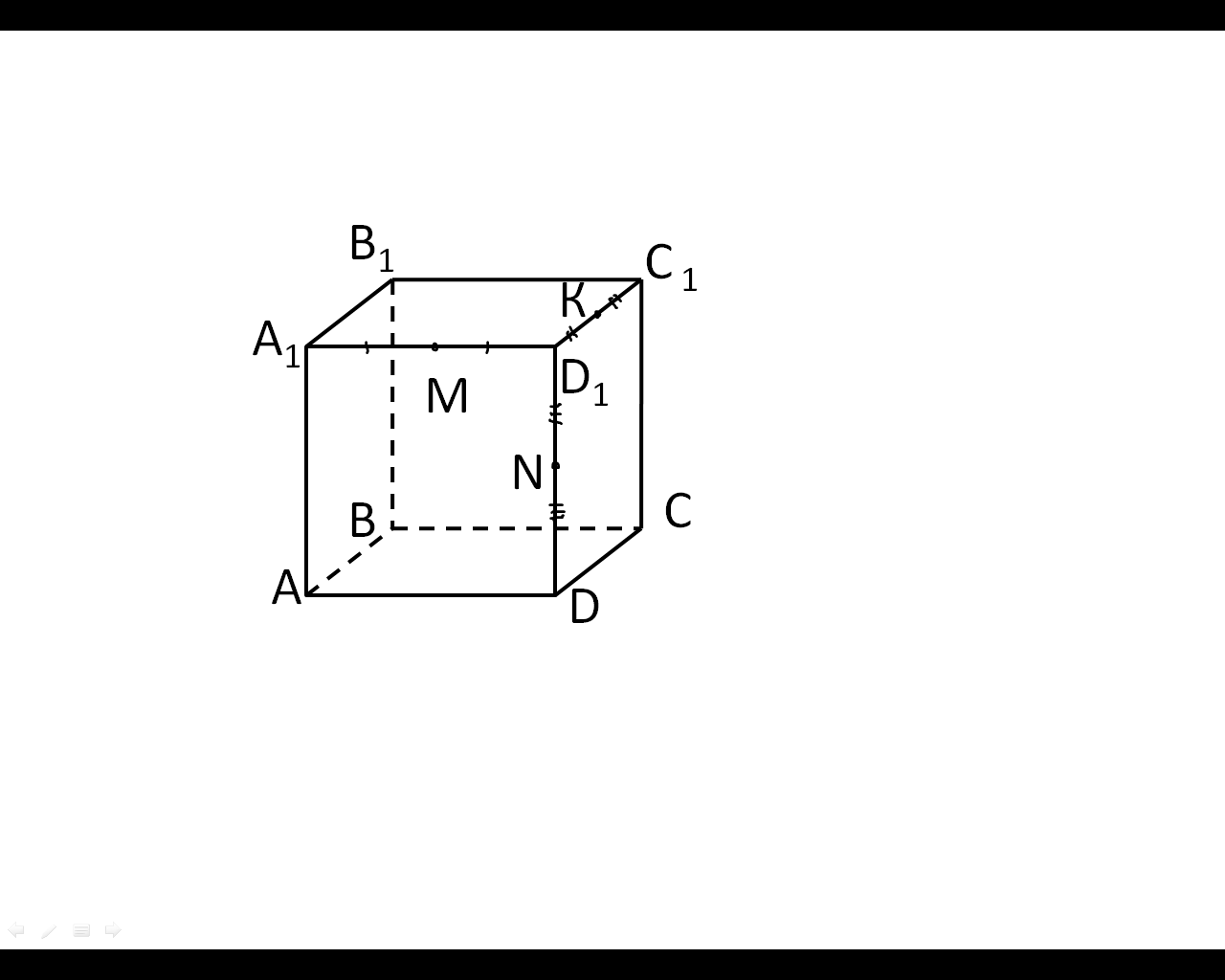 (А, В1, С)
(М, N, К)
Построить сечение. 
Найти периметр сечения, если ребро куба рав­но а
Домашнее задание
Построить сечение куба плоскостью, проходящей через три данные точки М, В, К, являющиеся либо вершина­ми куба, либо серединами его ребер. Найти периметр сечения, если ребро куба равно а
Литература
Геометрия. 10-11 классы : учеб. для общеобразоват. учреждений : базовый и профил. уровни / [Л. С. Атанасян, В. Ф. Бутузов, С. Б. Кадомцев и др.] М. : Просвещение, 2009.
Поурочные разработки по геометрии: 10 класс/ Сост. В.А. Яровенко. М.: ВАКО, 2010.